Importance of strong password
BY
Sharda B. Jadhav
Roll no. D16
Prob. Tahsildar
CPTP6, Yashada
1
IT Skills Assignment
04-11-2019
What is password
a secret word or phrase that must be used to gain admission to a place

What is a strong password

a password that is difficult to detect by both humans and computer programs
2
IT Skills Assignment
04-11-2019
Weak password examples
AAAAA or 12345
birthdays, names of pets or friends, Social Security number, addresses
Anything that’s written down and stored somewhere near your computer
qwerty or poiuy
3
IT Skills Assignment
04-11-2019
strong password-charachteristics:
Has 8-12 Characters, Minimum
Includes Numbers, Symbols, case sensitive
Isn’t a Dictionary Word 
Doesn’t Rely on Obvious Substitutions
Substitute a number for a vowel
4
IT Skills Assignment
04-11-2019
Examples of strong password
In the dog house becomes !nTh3dawgHs
Let’s have dinner at 8:00 p.m. becomes Lhd@800pm
Karm@beatsDogm@
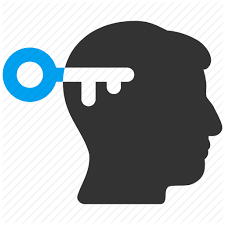 5
IT Skills Assignment
04-11-2019
Handling password
REMEMBER IT!
Never write it down/  “Remembering” them on a device
Never share
Avoid typing it on computers that you do not trust
Different for different accounts
Look out for CCTVs
Beware of phishing/smishing
6
IT Skills Assignment
04-11-2019
Importance of strong password
Everything is digital!
Privacy and dignity
Protection from identity threat
Protection from Financial fraud Eg. DDO
Work/office duties
7
IT Skills Assignment
04-11-2019
Password psychology
8
IT Skills Assignment
04-11-2019
[Speaker Notes: Password psychology]